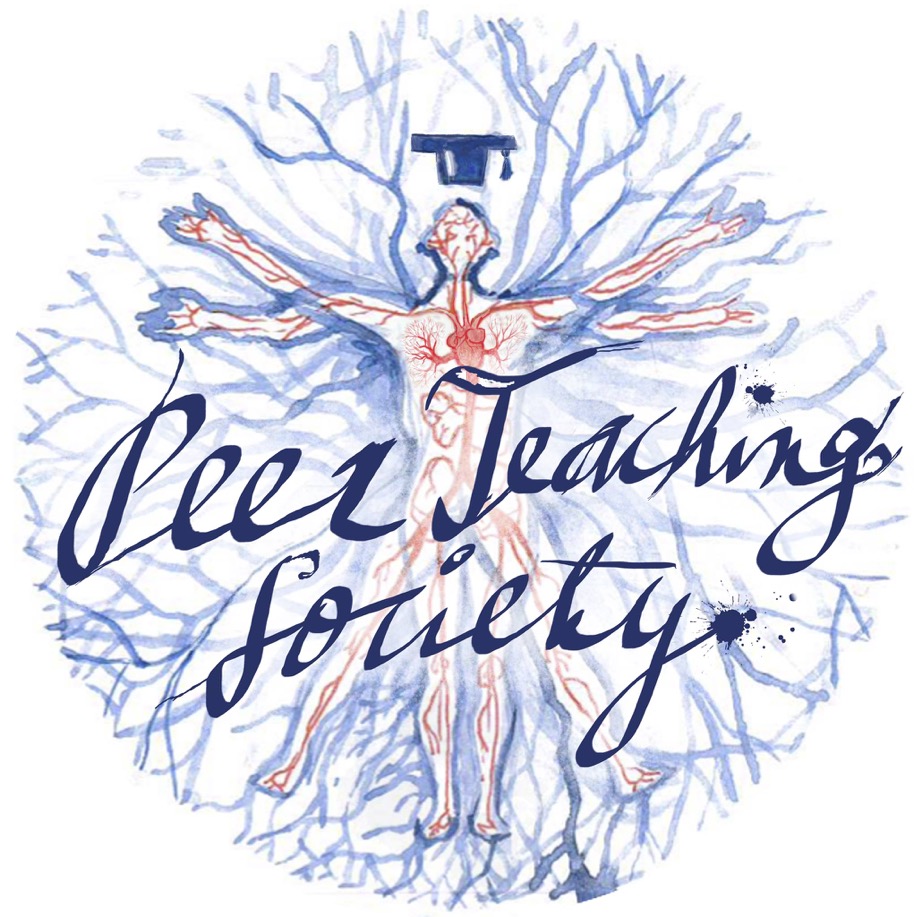 MSK Revision
MSK Wrap-Up Revision Session

Will Giles and Faith Solanke
18/5/2021
What we will cover today
Skeletal Physiology 
Bone classification & function
Formation, Growth & Turnover
Hormones & Homeostasis 
Fractures & Healing

Joint Physiology
Joint classification 
Collagen 
Tendons & Ligaments 


Muscular Physiology 
Components 
Contraction coupling 
Sarcomere contraction
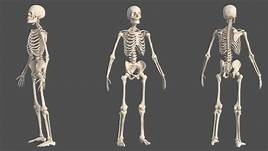 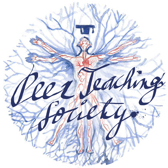 The Peer Teaching Society is not liable for false or misleading information…
Bone Classification and Function
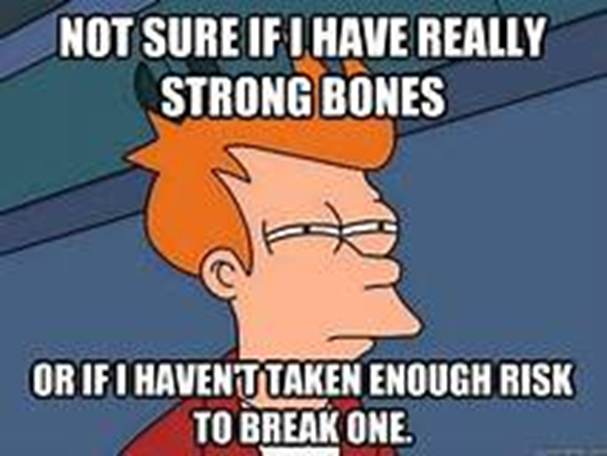 Skeletal: Bone Function
Bones have 7 key functions...
Storage of minerals (eg. calcium hydroxyapatite)
Transmission of body weight 
Protection of vital organs and structures 
Anchorage - lever system for movement
Determination of body shape
Raises body from ground against gravity
Houses bone marrow to facilitate haematopoiesis
Skeletal: Bone Classification
BY SHAPE
Skeletal: Bone Classification
BY MICROSCOPIC STRUCTURE
Skeletal: Bone Classification
BY MACROSCOPIC STRUCTURE
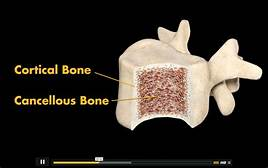 Skeletal: Bone Classification
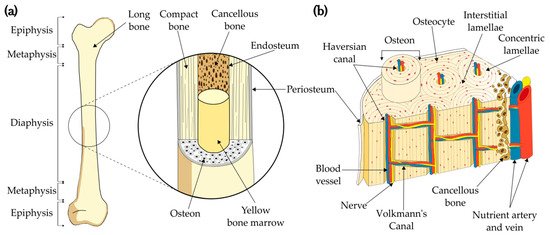 Skeletal Bone Classification
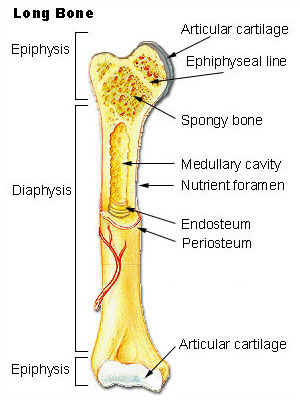 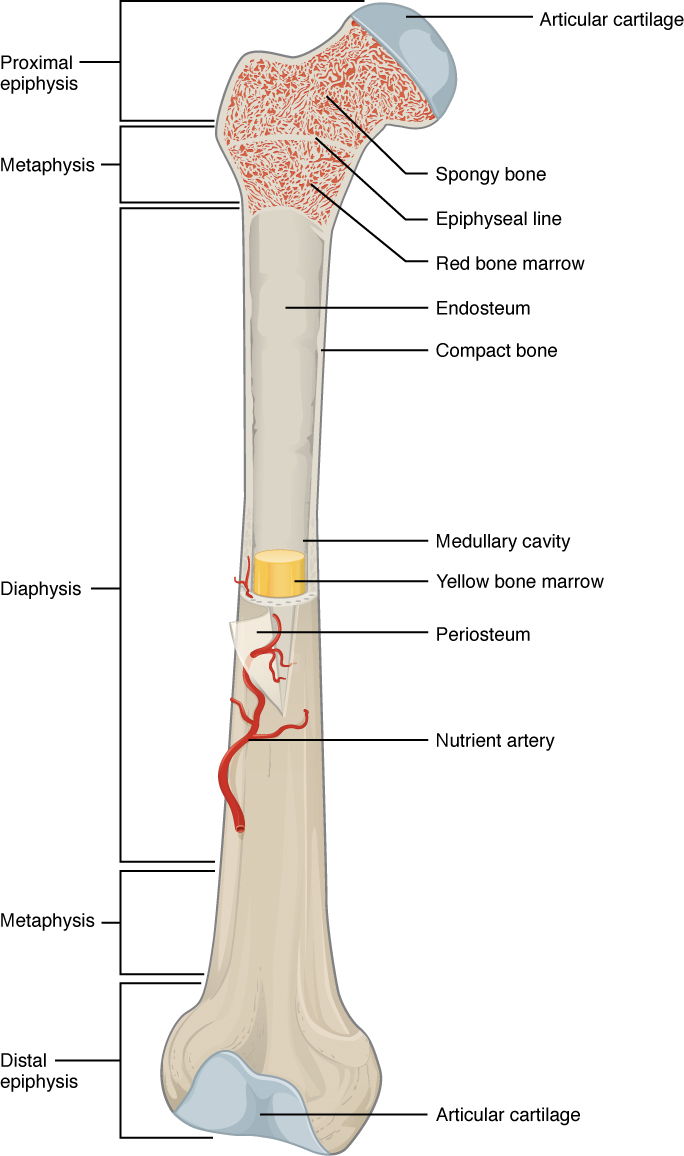 Bone Formation, Growth and  Turnover
Skeletal: Bone Formation
Bone formation process is called ossification 

Two main types: 
Endochondral ossification
Bone forms from a hyaline cartilage precursor.
Occurs during foetal development, long bone formation and fracture healing
Intramembranous ossification
Bone forms directly from mesenchyme.
Occurs during foetal development to form flat and irregular bones.
Endochondral Ossification
Chondrocytes produce a cartilaginous precursor
Primary ossification centre is formed as osteoblasts lay bone onto the cartilage 
Osteoclasts break down the cartilage 
POC is vascularised as blood vessels invade 
Periosteum collar is formed outside the bone as perichondrium is broken down
Parts of the spongy bone making up the POC are broken down to form the medullary cavity
Process repeats at ends of long bones to form secondary ossification centre 
Some layers of cartilage remain between the SOC and POC, known as the epiphyseal (growth) plate
Endochondral Ossification
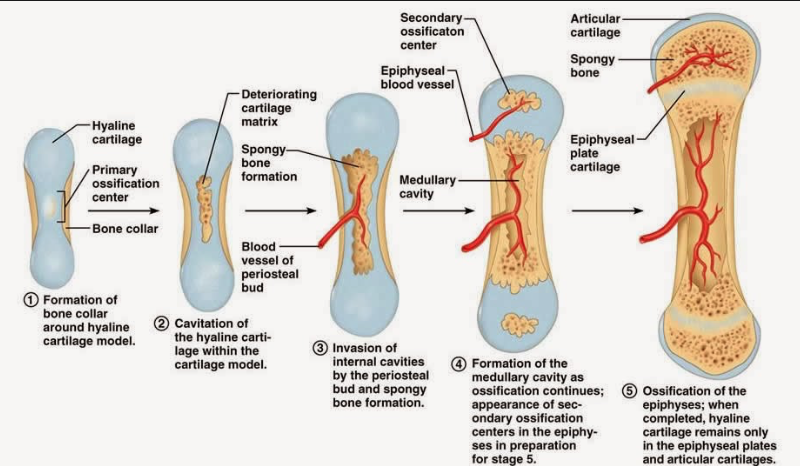 Intramembranous Ossificatiom
Mesenchymal stem cells replicate, forming clusters called nidus
Stem cells in nidus become osteoprogenitor cells
Osteoprogenitor cells differentiate into osteoblasts 
Osteoblasts produces extracellular matrix containing T1 Collagen fibres 
Some osteoblasts become trapped in matrix, forming osteocytes
Bone spicules form via mineralisation 
Spicules grow and fuse to form trabeculae, around which periosteum is now formed
Useful Video: 
https://youtu.be/Vwethc4jt7U
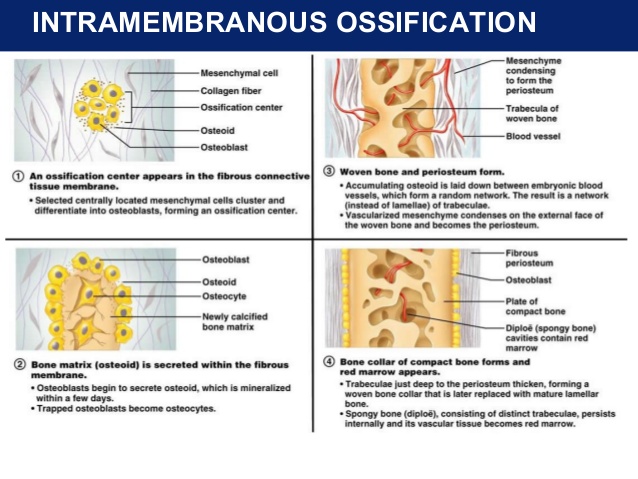 Skeletal: Long Bone Growth
Epiphyseal Plate = Growth plate allowing continued growth of long bones in childhood and adolescence. 

Size of growth plate increases with constant chondrocyte division
Some chondrocytes simultaneously degenerate - they are then ossified by osteoblasts 
This process continues throughout growth, after puberty the epiphyseal plate is completely ossified (fused) and growth ceases
Skeletal Long Bone Growth
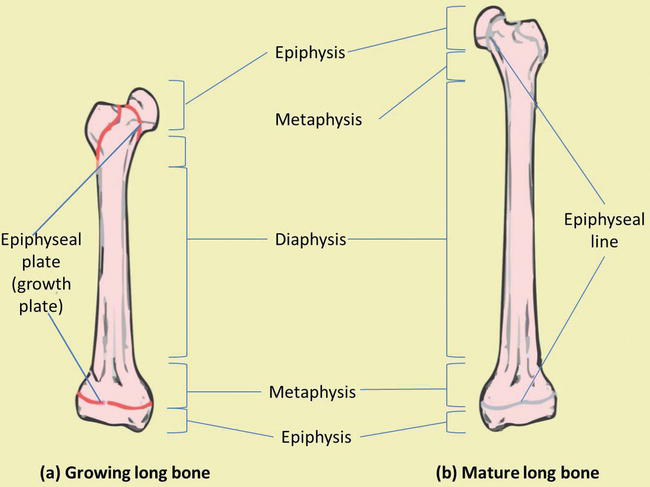 General Aspects of Bone Growth
Mineralisation
Hydroxyapetate crystals being deposited into the bone fibrous matrix
Hardens bone
Vitamin D and PTH mediated
Modelling
Occurs during growth
Osteoblasts building and osteoclasts breaking down bone to form overall shape
Remodelling
Occurs after growth
Alteration and replacement of old bone w/ new
Occurs via blast and clast activity similar to modelling
Bone Remodelling
Occurs in 5 steps...
Activation 
Monocytes on bone surface differentiate to become osteoclasts
Reabsorbtion
Osteoclasts secrete acid to dissolve the bone mineral 
Reversal 
Osteoblasts are stimulated/recruited
Formation
Osteoblasts secrete osteoid to form bone matrix
5. Quiescence 
Without stimulation there is no action
Why?
Forming bone shape
Replacing woven bone with lamellar 
Reorientation of fibrils and trabeculae to reinforce mechanical strength
Response to load
Calcium release
Damage repair
Bone Remodelling
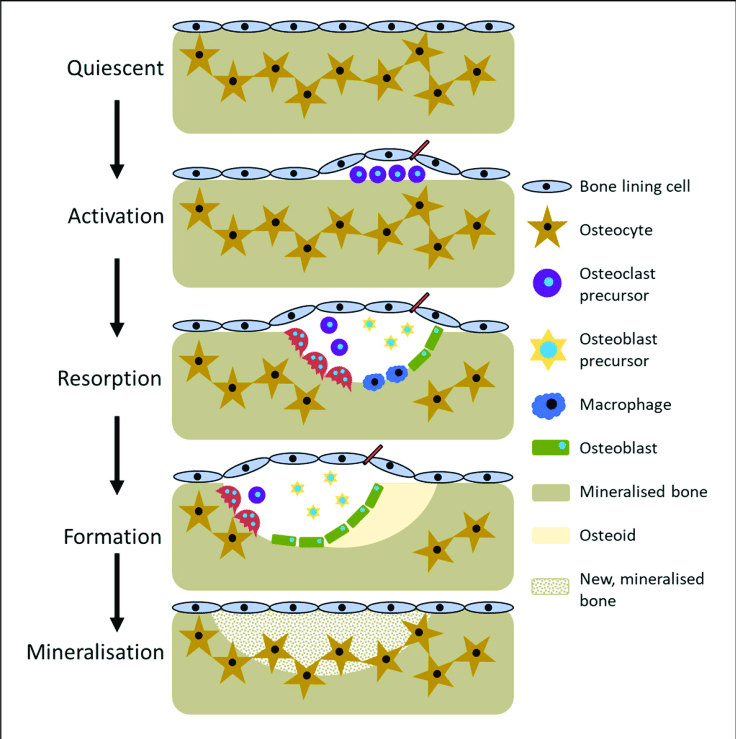 Communication & Signalling
Osteoblast and osteoclast activity is balanced in health - a loss of balance is PATHOLOGICAL.
They usually communicate via cytokines, with some OPG and RANK signalling.

Cytokines are...
REDUNDANT: many different types can perform one job
PLEIOTROPIC: can initiate effect on many different tissues
RANK L and OPG Signalling
RANK Ligand stimulates increased osteoclast activity, increasing bone reabsorbtion.
Secreted by osteoblasts 
Binds to RANK receptors on monocytes 
Monocytes differentiate to osteoclasts which actively reabsorb bone 
Osteoblasts secrete more RANK L in the presence of oestrogen (as well as other hormones, GFs, and cytokines)

Osteoprotegerin (OPG) inhibits osteoclast activity, allowing increased bone formation.
Produced by osteoblasts and stromatolites cells
Binds to RANK L, preventing osteoclast activation 
Decreases reabsorbtion rates
RANK L & OPG
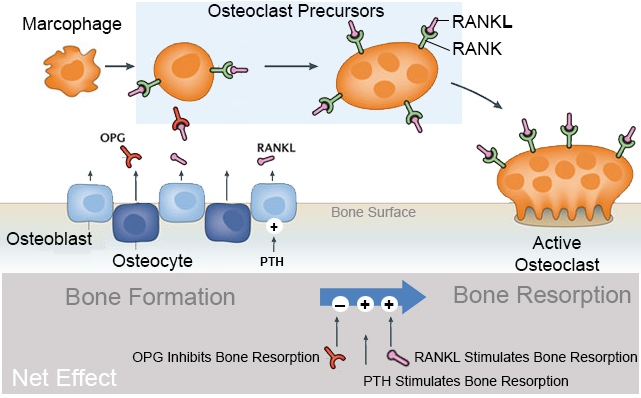 Response of bones to activity level
Wolff’s Law: 
In a healthy individual, bone will adapt to the loads under which it is placed
If bone loading increases, bone will remodel itself to become more resistant to loading.

These changes result in responsive variation of bone density in appropriate areas.
Hormones and Homeostasis
Hormones and Homeostasis
PTH (parathyroid hormone)
Calcitriol (active vitamin D)  
Calcitonin 
FGF-23
Parathyroid Hormone
Decreased serum calcium results in increased PTH secretion 
PTH increases bone remodelling rates and calcium RESORPTION
Presence of PTH leads to conversion of 25-hydroxyvitamin D (calcidiol) to the active 1,25-dihydroxyvitamin D (calcitriol)
Combined effect lead to increase in serum Ca2+ levels
Parathyroid Hormone
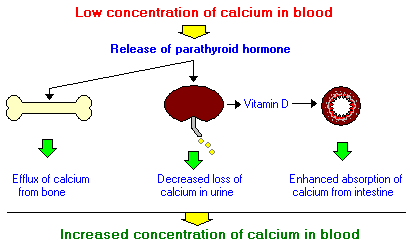 Vitamin D Pathway
Vitamin D cannot be directly consumed, and we don’t actually absorb it from the sun. Active vitamin D increases calcium absorption and is therefore fundamental in maintaining bone mineral density. Vitamin D is synthesised as follows (see next slide for steps):
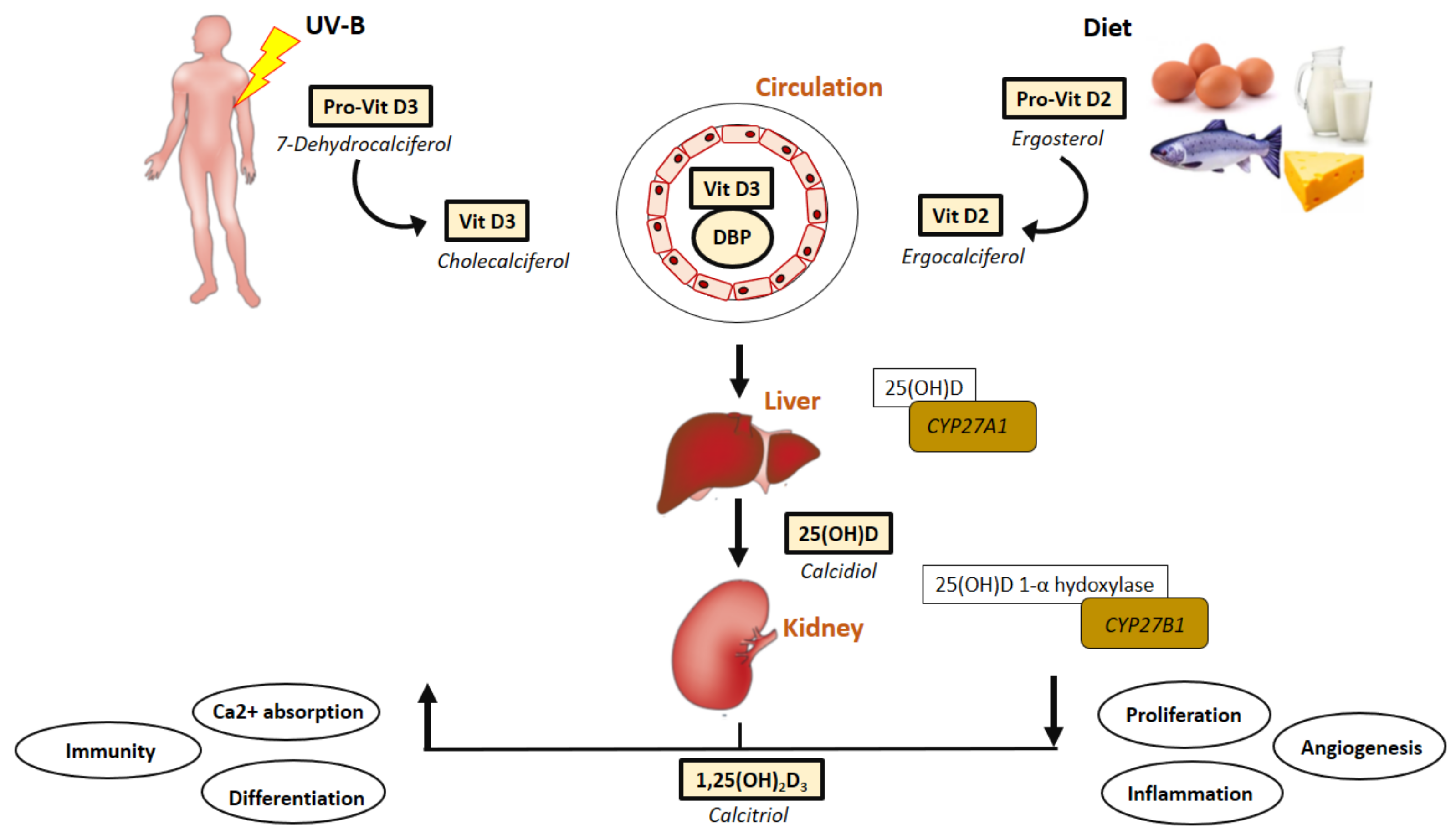 Vitamin D Pathway
7-dehydroxycholesterol is synthesised directly from ingested cholesterol (found in fatty foods)
This is converted to Vitamin D3, facilitated by UVB radiation from the sun
Vitamin D3 is converted to 25-hydroxyvitamin D (aka CALCIDIOL) in the liver, via the cytochrome P450 system 
Calcidiol is converted to 1,25-dihydroxyvitamin D (aka CALCITRIOL) in the presence of PTH 
The presence of calcitriol can then go on and promote gut calcium ion absorption
Calcitonin
Calcitonin is produced by thyroid gland C-Cells.







Action is not really known in humans, however it is secreted in response to serum calcium ion increase, so it is potentially involved in a negative feedback mechanism to reduce bone resorption.
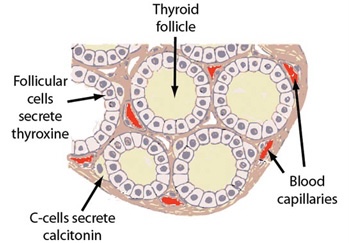 FGF-23 and Phosphate Homeostasis
FGF-23 is the MOST IMPORTANT regulator of serum phosphate concentration.
Produced by osteocytes in response to...
Rise in serum PO4-
Presence of PTH 
Presence of Calcitriol 
It binds to Klotho-FGF receptors, resulting in decreased expression of Na+ cotransporters in renal tubules 
It also decreases calcitriol formation 
Resulting in increased PO4- excretion & decreased reabsorption
FGF-23 secretion is inhibited by PHEX when serum phosphate levels fall
Phosphate and Calcium Homeostasis
Extracellular phosphate is either used in bone formation, or is excreted (urine/faeces)
Extracellular phosphate is accumulated via bone resorption, gut absorption, or renal reabsorbtion
Dietary phosphate is sourced from meat, dairy, nuts, and seeds.
Calcium homeostasis runs off essentially the same principles as phosphate homeostasis
Dietary calcium sourced include dairy, vegetables, and oily fish
The most important thing to get to know for these is the diagram (see next slide)
Phosphate and Calcium Homeostasis
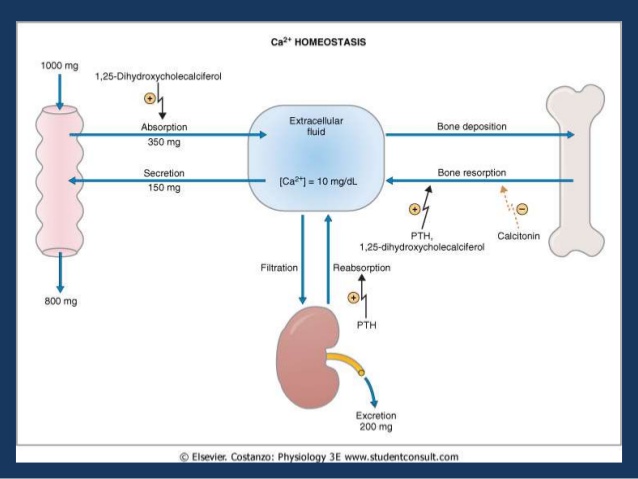 Fractures
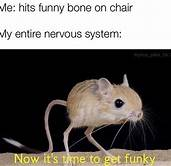 Fracture Assessment
Types of Fracture...
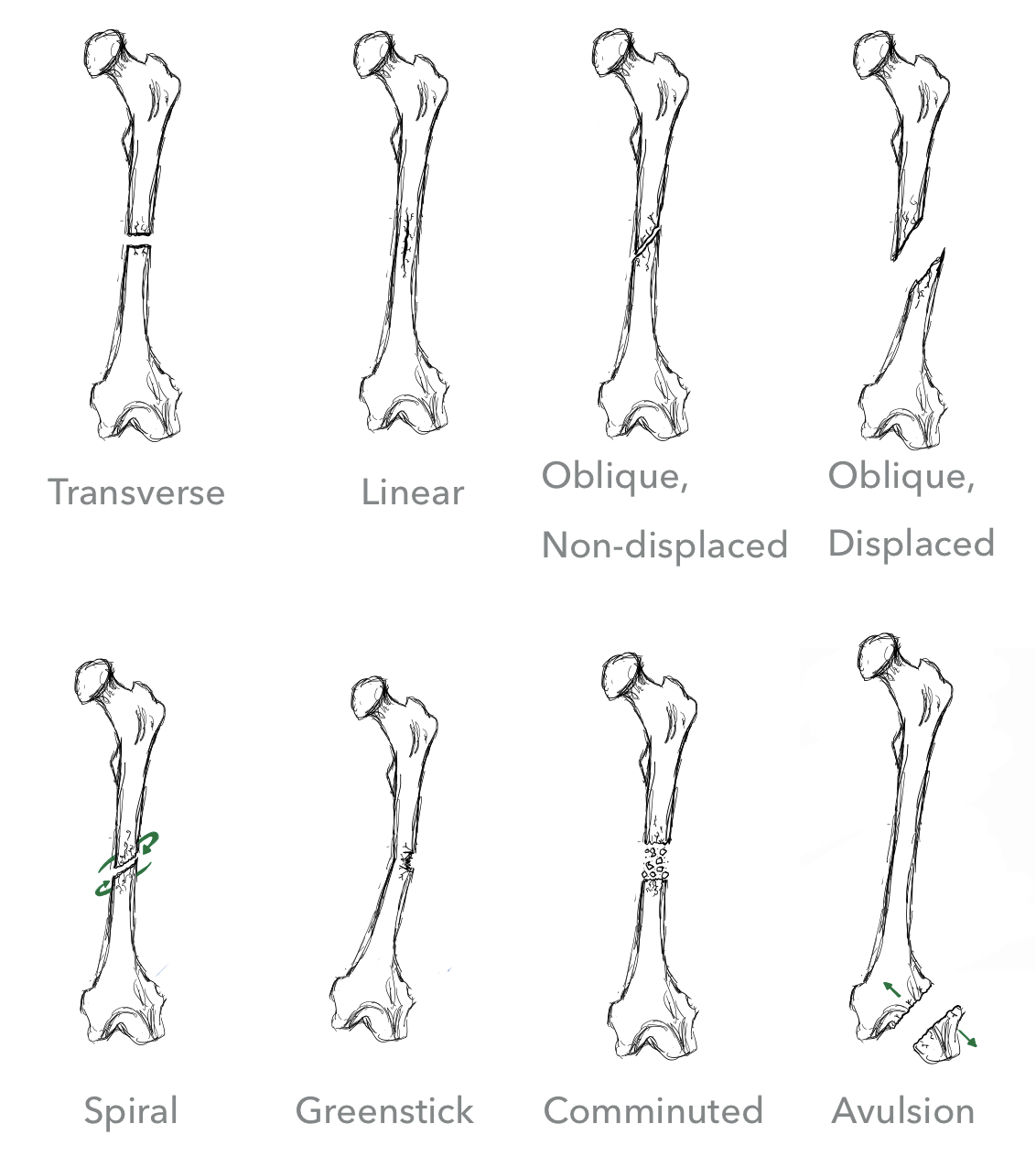 Types of Fracture...
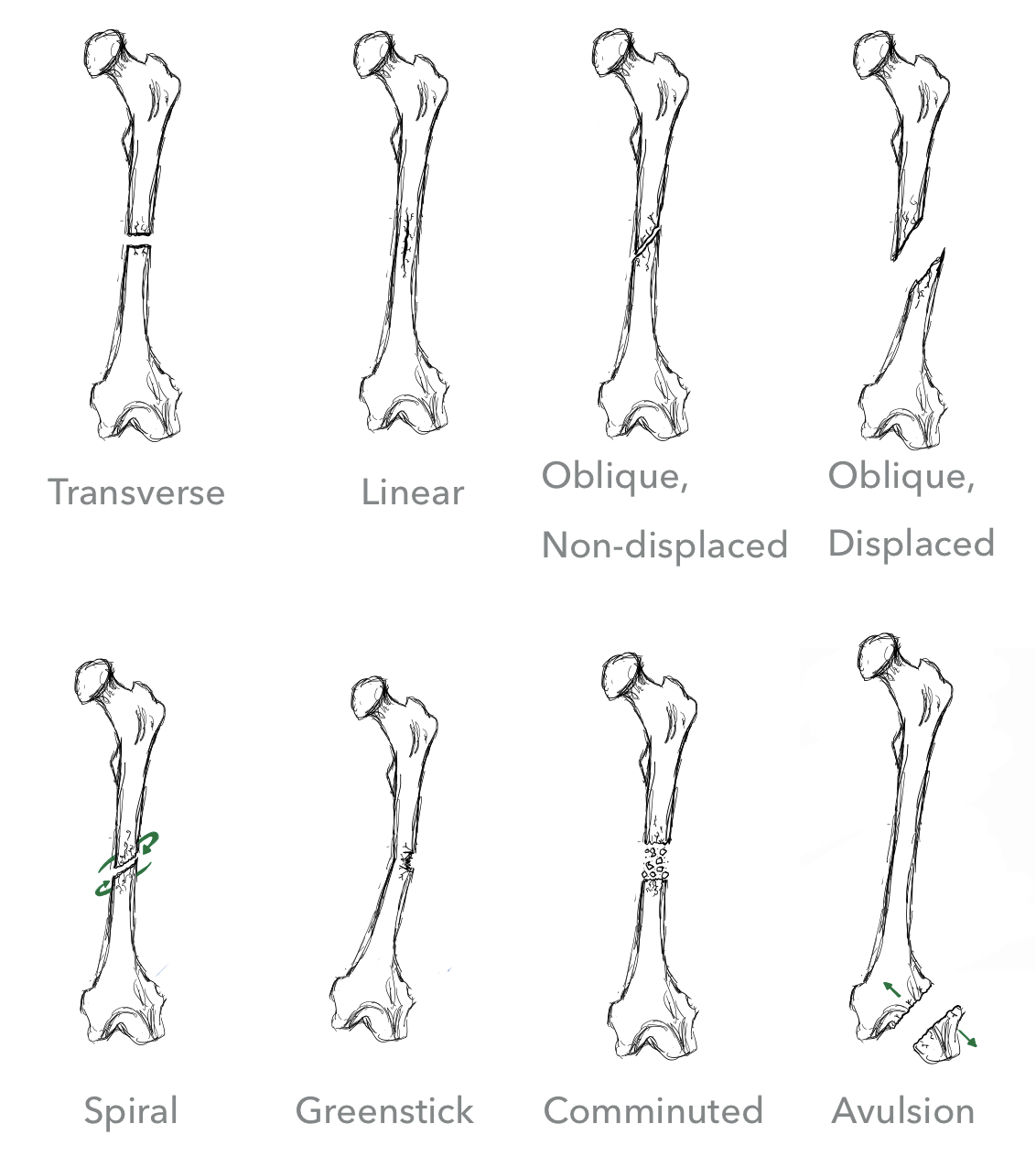 Fracture Healing
Step 1 - Haematoma Formation
Traumatic rupture of blood vessels at fracture site 
Bleeding —> Haematoma formation 
Reduced blood supply to bone cells, starving them of nutrients
Step 2 - Fibrocartilage (soft) Callus Formation  
New capillaries grow at fracture site, supplying nutrients for repair
Dead tissues undergo phagocytosis
Connective tissues (collagen and fibrocartilage) form a repair tissue (soft callus) splinting the bone
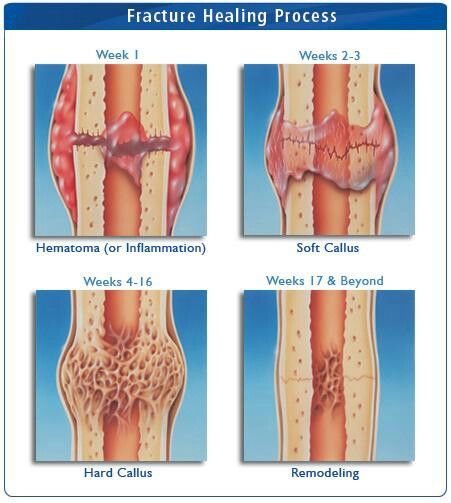 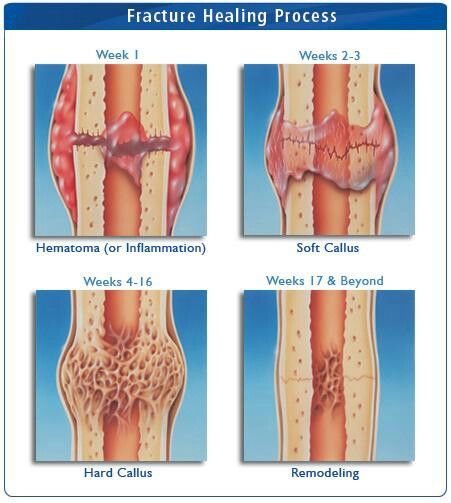 Fracture healing
Step 3 - Bony Callus Formation 
Osteoblasts and osteoclasts migrate to fracture site and divide 
They replace soft fibrocartilage with spongy bone to form a hard callus
Forms a bulge at fracture site
Step 4 - Bone Remodelling 
Bony callus is remodelled in response to mechanical stress (see Wolff’s law)
Strong, permanent patch at the fracture site is formed 
New bone is stronger and more compact
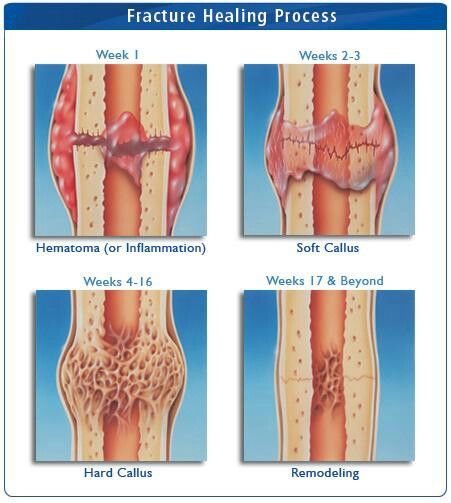 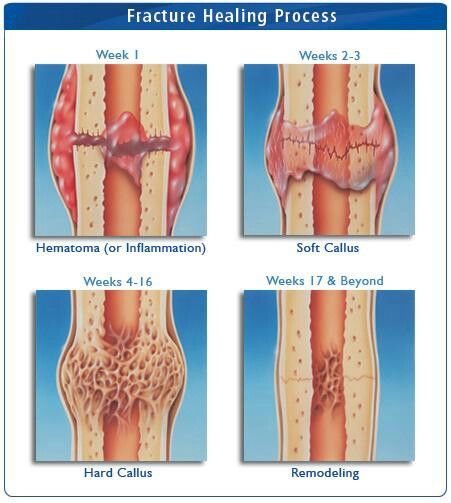 Joint Classification
By Degree of Movement
By Structure
Classification of synovial joints...
Hinge Joint
Elongated oval in a curved socket 
Large range of movement in a single plane
Elbow
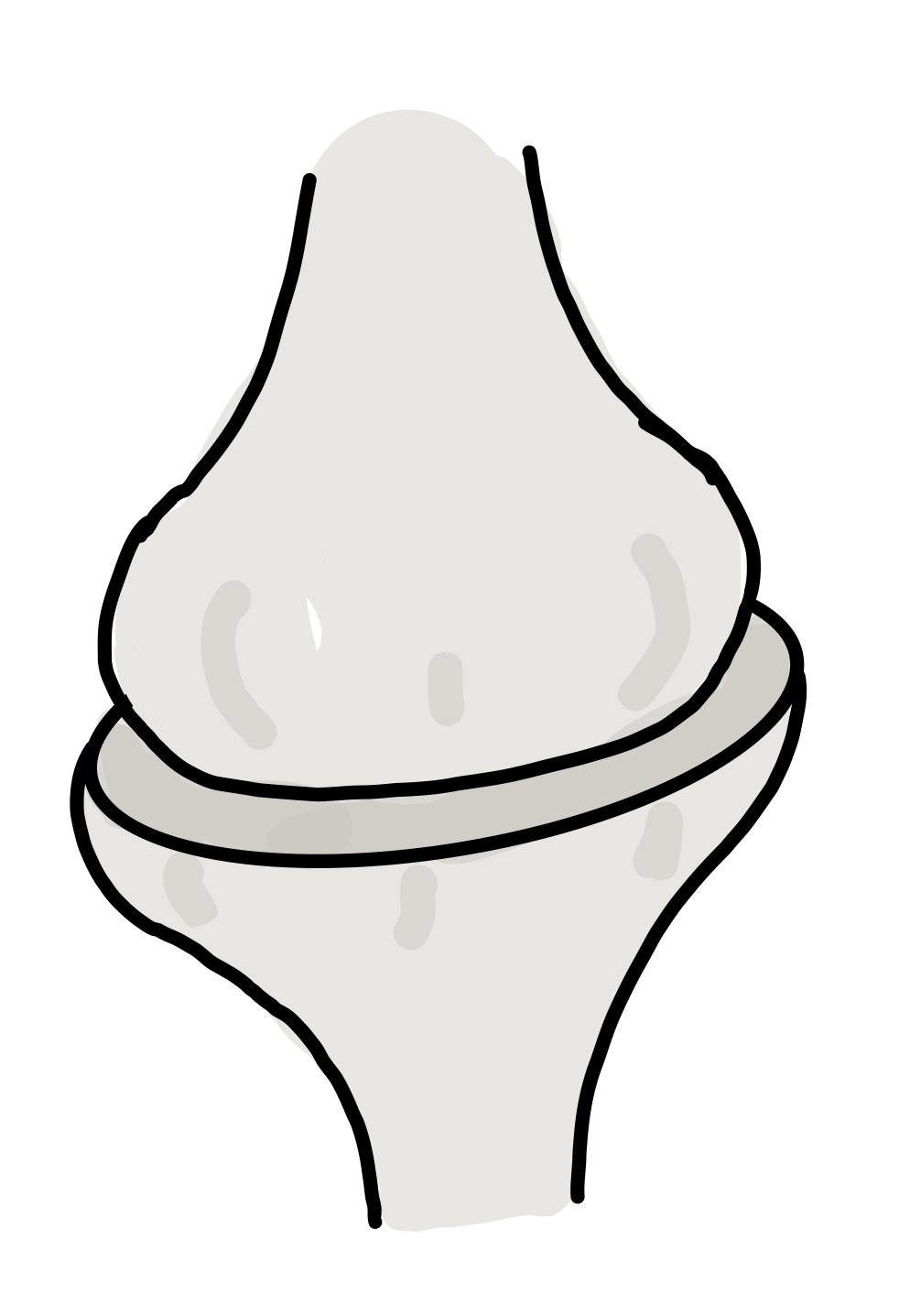 Ball & Socket
Ball within a socket (pretty much as the name suggests)
Wide range of movement in all planes 
Shoulder and hip joint
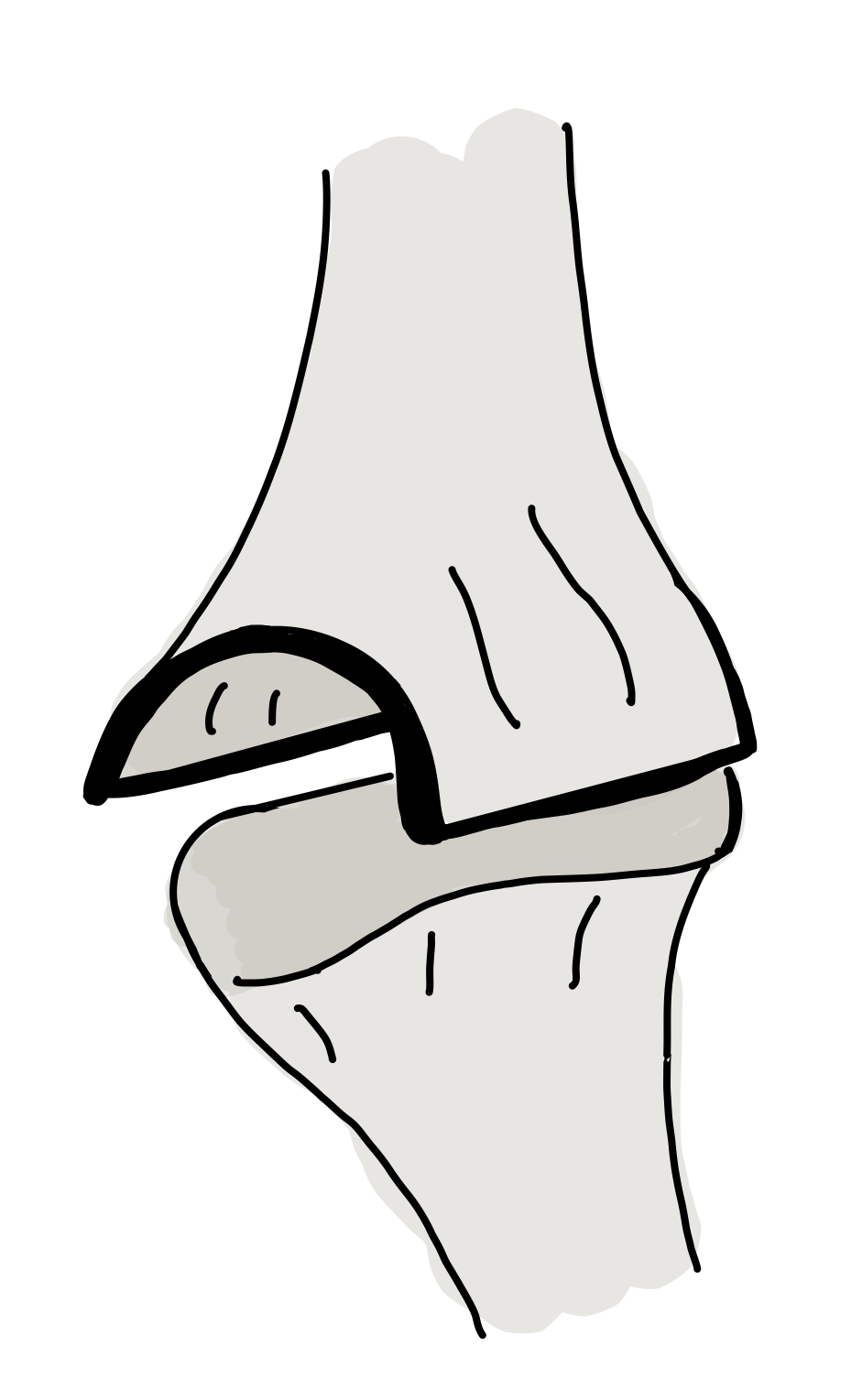 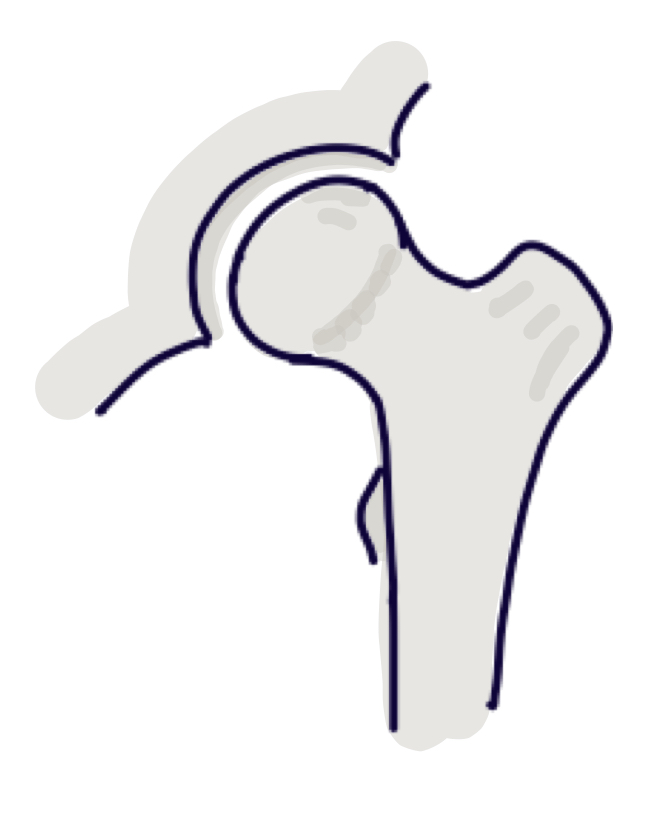 Condyloid 
Oval sitting within oval cavity
Movement in two planes 
Metacarpophalyngeal
Classification of synovial joints...
Pivot
Bone pivots around an axis
Allows a large amount of rotation
C1/C2
Gliding
Two flat surfaces articulating 
Limited movement in 2 planes 
Carpal joints
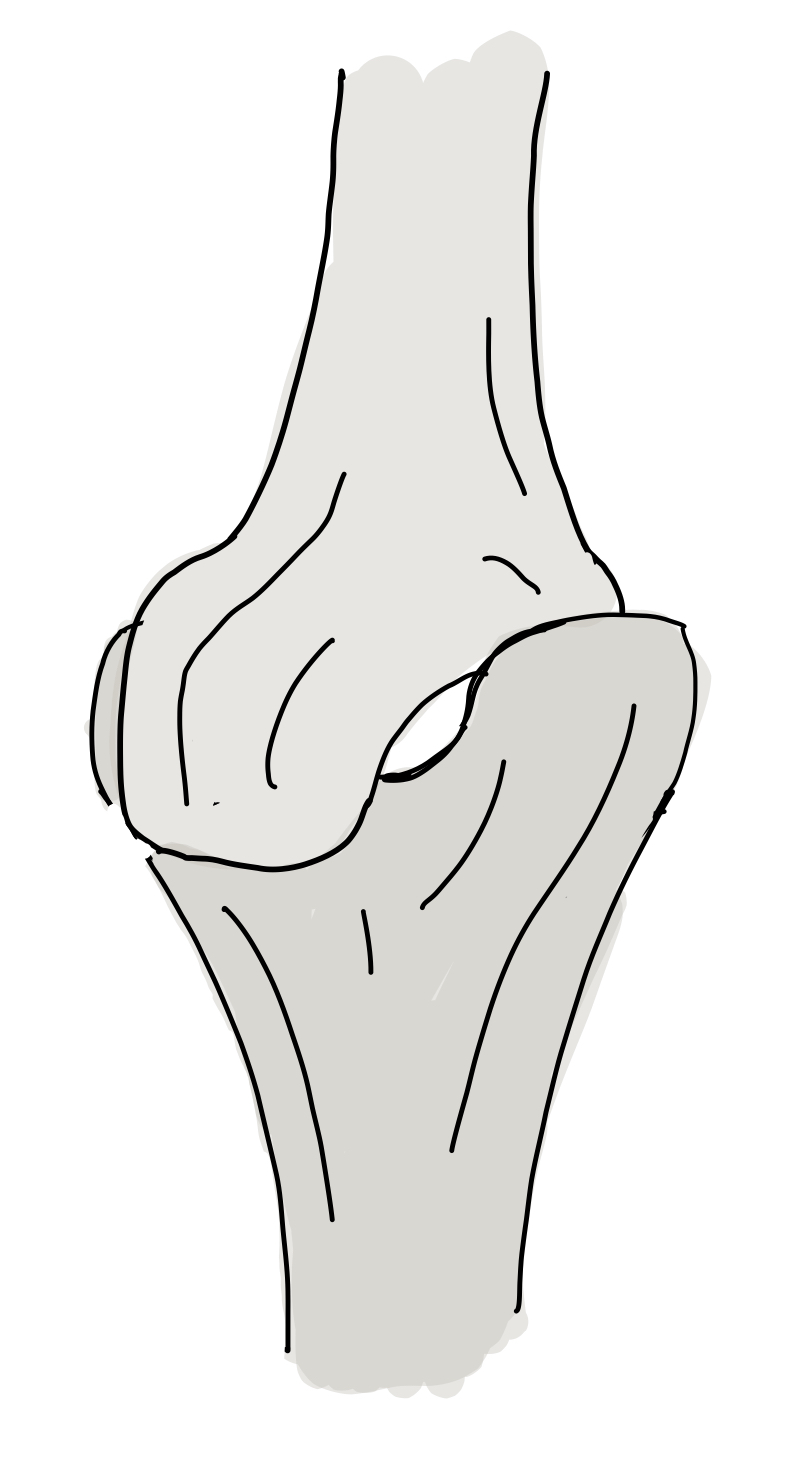 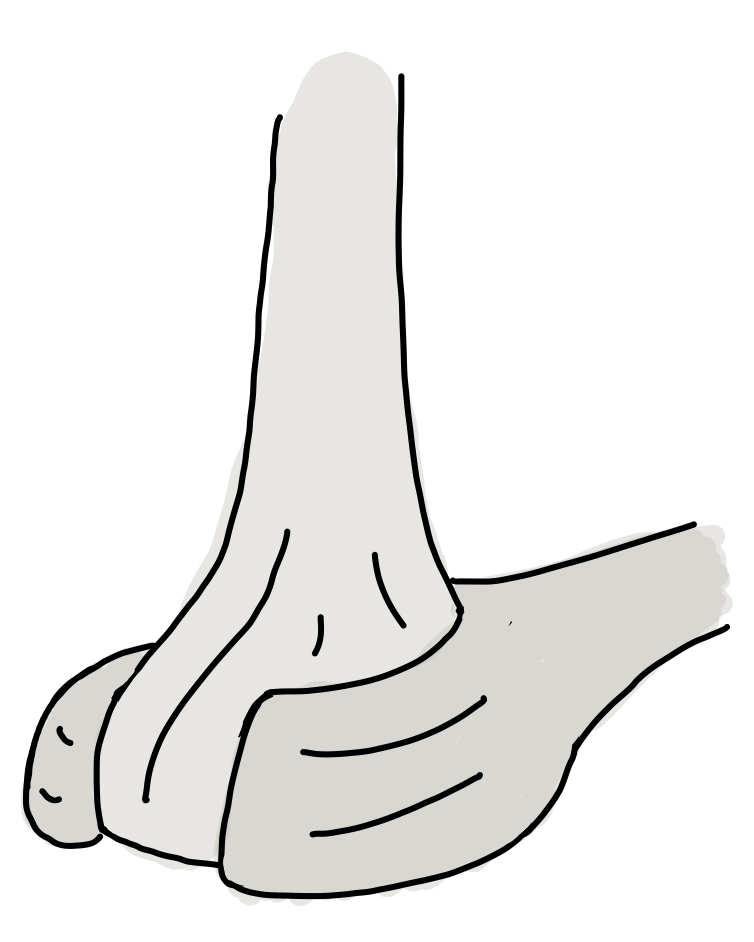 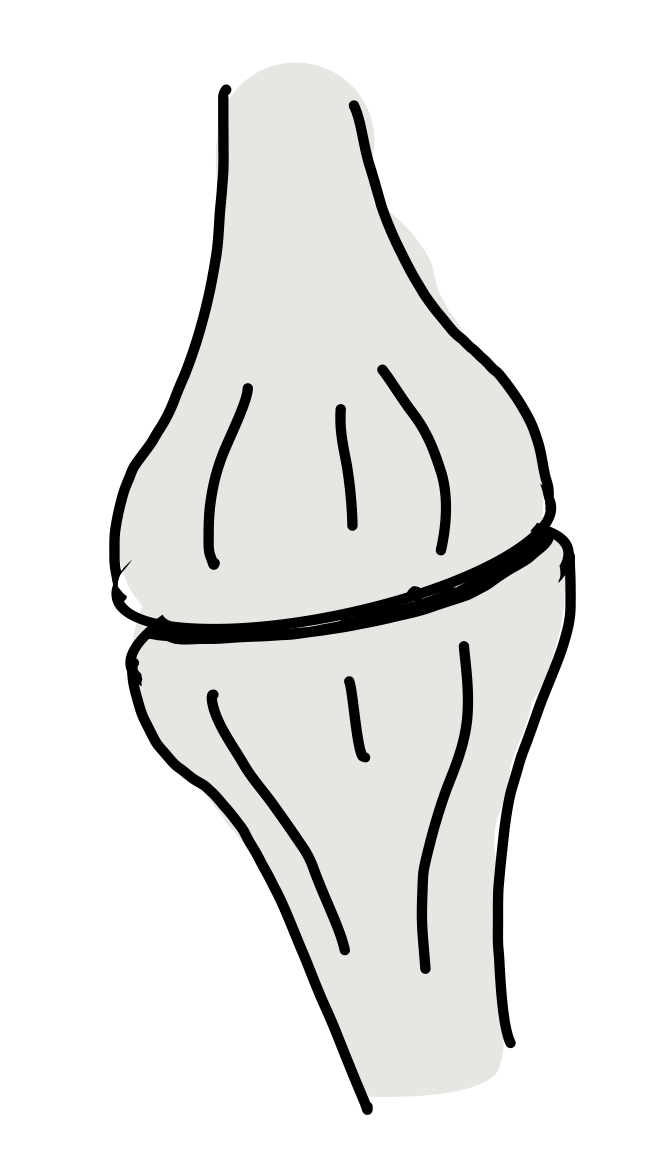 Saddle 
Two saddle shaped surfaces articulating 
Movement in two planes 
Thumb
Collagen, Tendons, and Ligaments
Collagen Synthesis
3 collagen models come together to form a triple helix called tropocollagen 
It is secreted from a fibroblast, here it’s terminal polypeptides are removed 
Tropocollagen molecules then form covalent cross links between one molecules lysine, and another’s adjacent hydrolysine - this process forms microfibrils 
Microfibrils combine forming fibrils
Fibrils combine to form fibres
Fibres form fascicles which are enclosed in the endotendon 
The tendon is enclosed in the epitendon
The Makeup of Collagen:
One collagen fibre = around 1000 amino acids
Every third AA is glycine
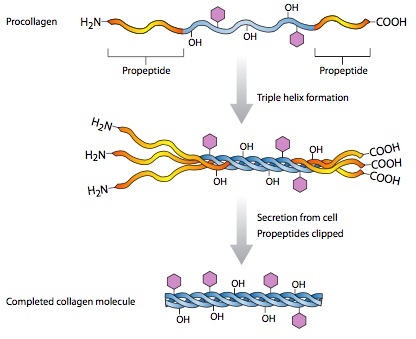 Stress and Strain in Tendons and Ligaments
Phase 1 
“Toe” region of graph
Increase in load results in crumpled collagen fibres

Phase 2
Linear region 
Fibres straighten and stiffness rapidly increases with loading 

Phase 3
Maximum deformation and ultimate tensile strength 
At this point, progressive fibre failure occurs

Phase 4
Yield point 
Beyond this there is complete failure of connective tissues to support loads
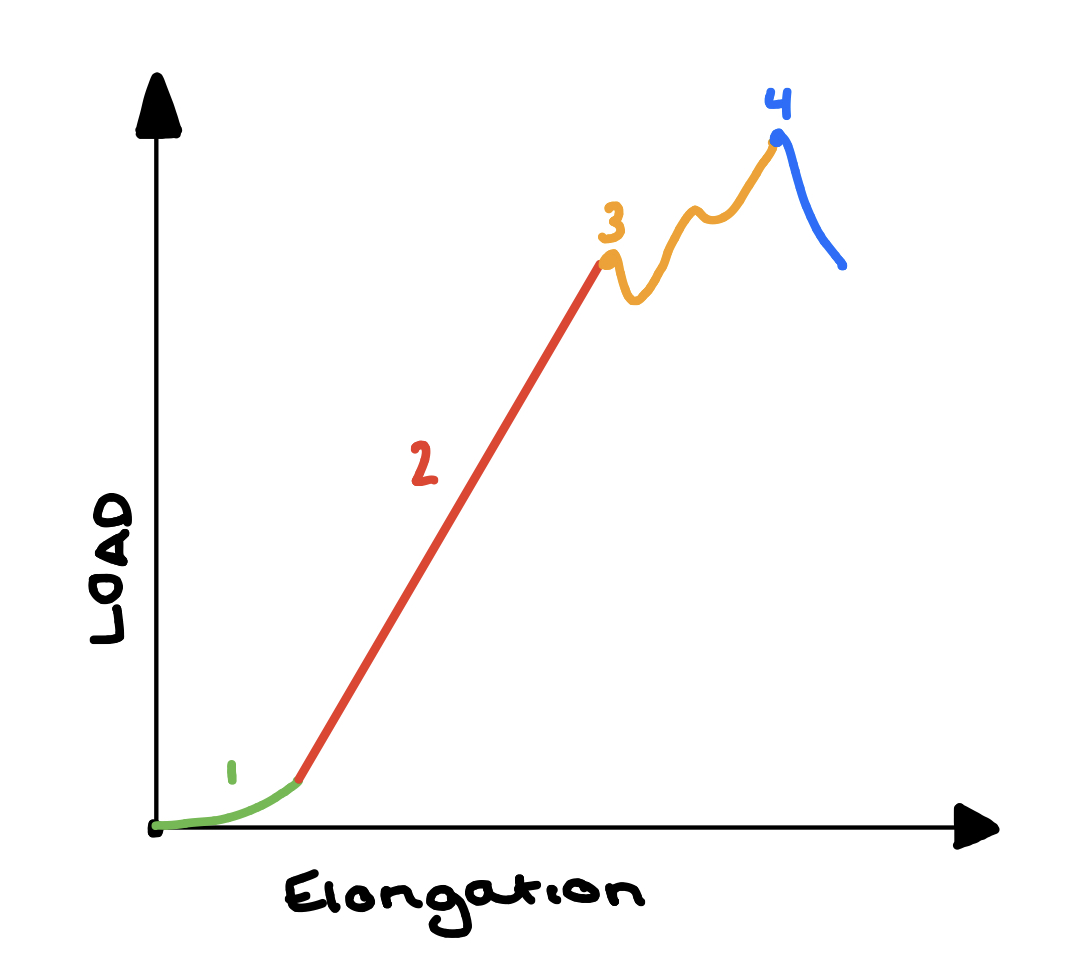 Ligaments vs Tendons
Types of Attachment (enthuses)
Fibrous 
Formed via intramembranous ossification 
Tendon or ligament attached to bone via sharpey’s fibres


Fibrocartilagenous 
Formed via endochondral ossification 
Tendon or ligament attached to the bone through a gradual change  from collagenous ligament, to fibrocartilage, to mineralised bone
Muscle Components and Contraction
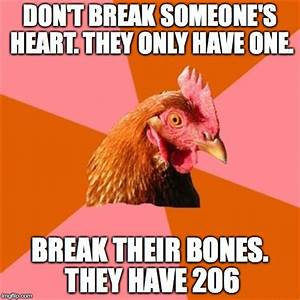 Fibre Components
Contraction Coupling
An impulse reaches the neuromuscular junction 
Presynaptic membrane depolarises, opening voltage gated calcium ion channels, enabling Ca2+ influx 
Vesicles migrate and fuse with the presynaptic membrane, releasing ACh into the synaptic cleft via exocytosis 
ACh binds to receptors on the sarcomere, depolarising the sarcolemma (through LGSICs and Na+ influx) 
This results in T-Tubule depolarisation, and subsequent depolarisation of the sarcoplasmic reticulum
Sarcoplasmic reticulum releases Ca2+ - this initiates sarcomere contraction (see next slide)
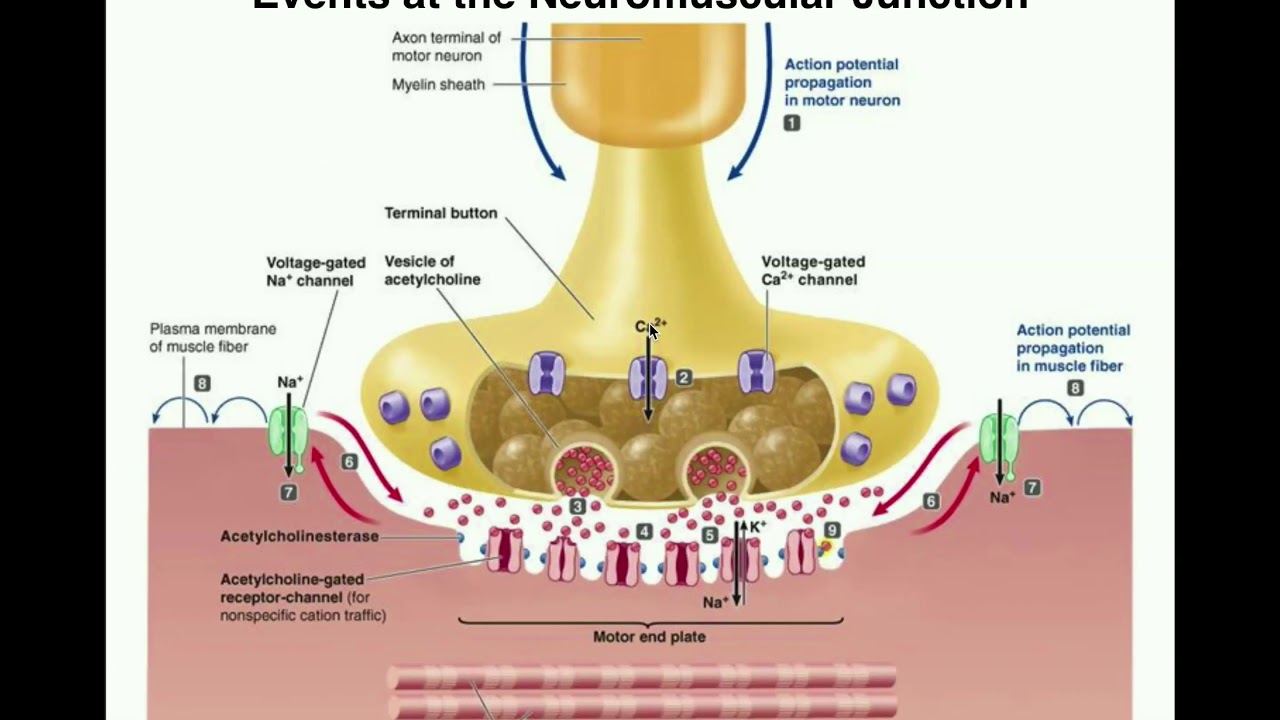 Molecular Sarcomere Contraction
Ca2+ ions from the sarcoplasmic reticulum bind to troponin C, resulting in a conformational change of troponin
Troponin moves, exposing actin filament binding sites
Myosin head binds to actin, forming cross links - power stroke is formed, shortening the sarcomere
ATP binds to myosin head and is hydrolysed, this releases energy, breaking the cross links, resulting in detachment of actin and myosin 
Myosin head reattaches to the next actin binding site and the cycle is repeated, continuing sarcomere shortening and muscle contraction
Question time
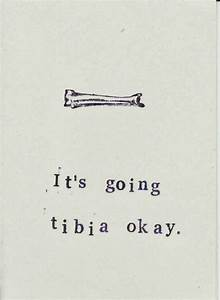 Question
1. In endochondral ossification, what happens to the chondrocytes?

They develop into osteocytes.
They die in the calcified matrix that surrounds them and form the medullary cavity.
They grow and form the periosteum.
They group together to form the primary ossification center.
Answer
1. In endochondral ossification, what happens to the chondrocytes?

They develop into osteocytes.
They die in the calcified matrix that surrounds them and form the medullary cavity.
They grow and form the periosteum.
They group together to form the primary ossification center.
Question
2. Which of the following bones is (are) formed by intramembranous ossification?

the metatarsals
the femur
the ribs
the flat bones of the cranium
Answer
2. Which of the following bones is (are) formed by intramembranous ossification?

the metatarsals
the femur
the ribs
the flat bones of the cranium
Question
3. Why is cartilage slow to heal?

because it eventually develops into bone
because it is semi-solid and flexible
because it does not have a blood supply
because endochondral ossification replaces all cartilage with bone
Answer
3. Why is cartilage slow to heal?

because it eventually develops into bone
because it is semi-solid and flexible
because it does not have a blood supply
because endochondral ossification replaces all cartilage with bone
Question
4. The fibrous membrane covering the outer surface of the bone is the ________.

periosteum
epiphysis
endosteum
Diaphysis
Metaphysis
Answer
4. The fibrous membrane covering the outer surface of the bone is the ________.

periosteum
epiphysis
endosteum
Diaphysis
Metaphysis
Question
5. Long bones enable body movement by acting as a ________.

counterweight
resistive force
lever
Fulcrum
Bolt
Answer
5. Long bones enable body movement by acting as a ________.

counterweight
resistive force
lever
Fulcrum
Bolt
Conclusion
Wikipedia is great, especially for MSK physiology

TeachMeAnatomy is your best friend

Look at specimens in the MTU and make sure you can easily identify which muscles are which etc.

Gray’s anatomy is a really good textbook but contains far too much detail for Phase 1
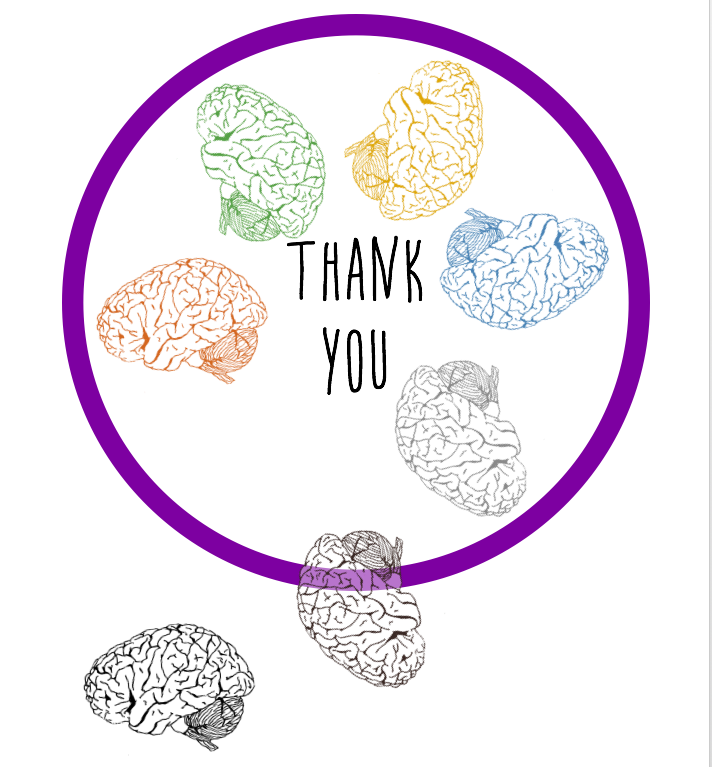